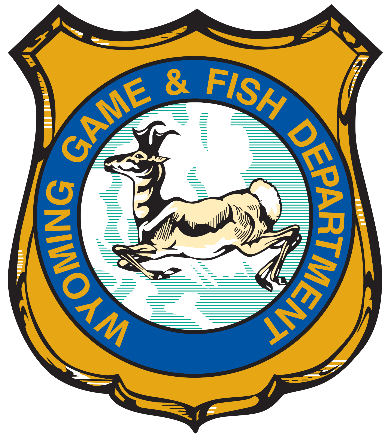 22-03: Mule deer focal herds
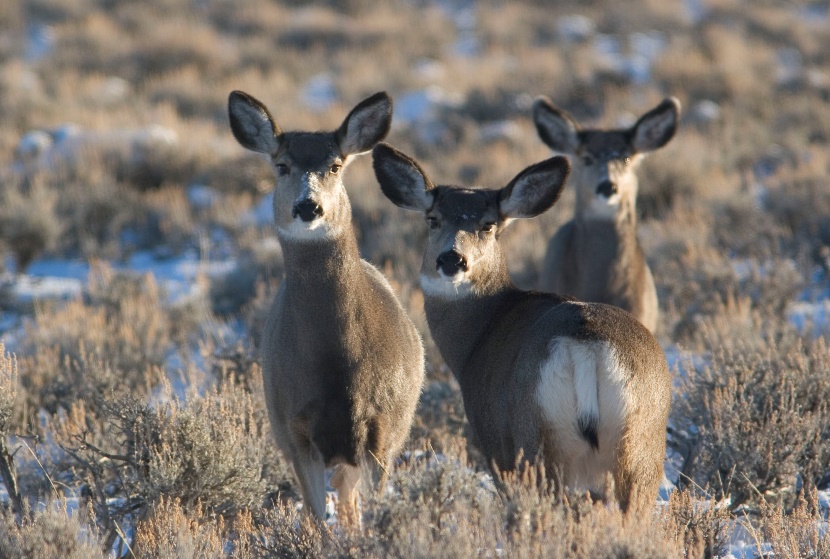 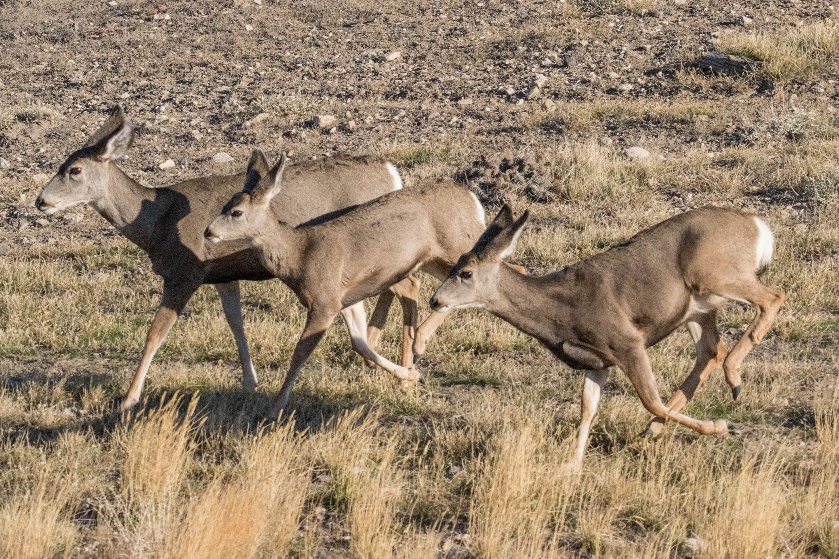 Embere Hall 
Science, Research, and Analytical Support Unit Supervisor
STATE-OF-THE-ART-MONITORING
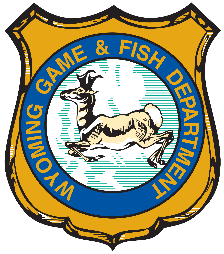 6 areas critical to management
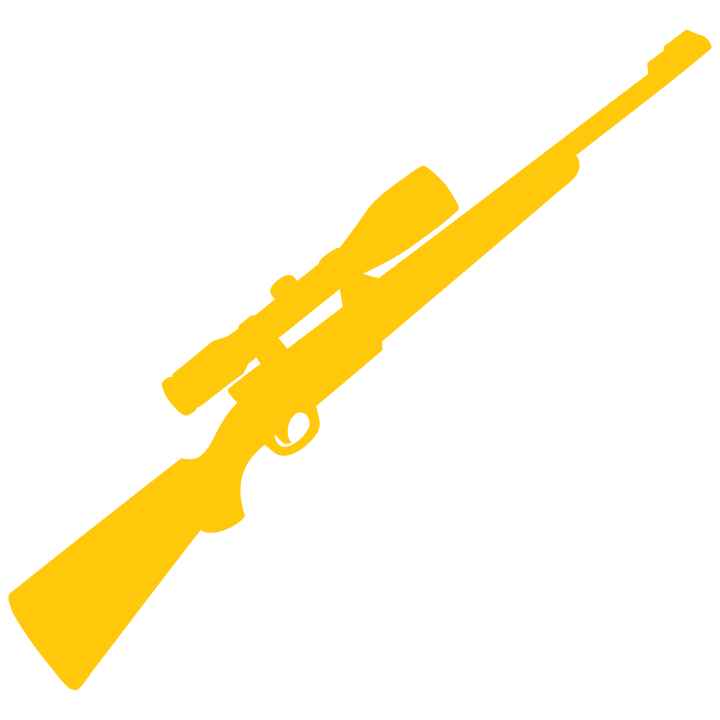 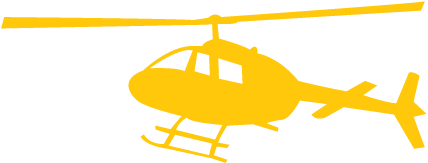 More reliable information on herd size
Cutting-edge information on harvest and public values
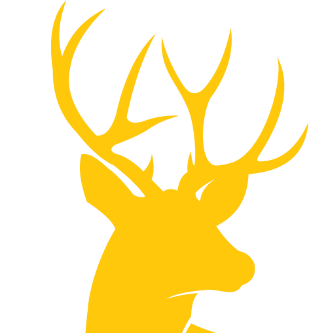 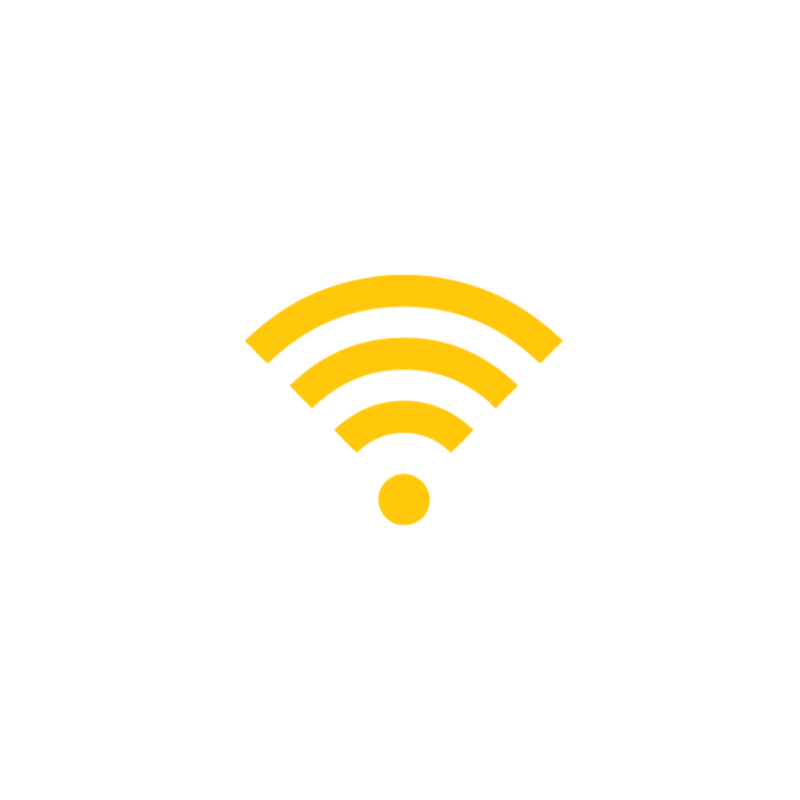 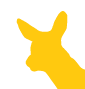 Robust data on herd composition
Access to data that’s accurate and immediately available
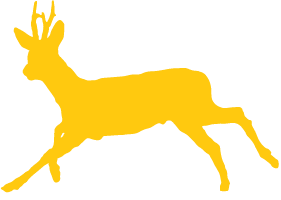 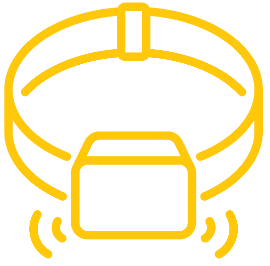 Disease and nutrition assessments
Meaningful assessments of survival, movement and habitat use
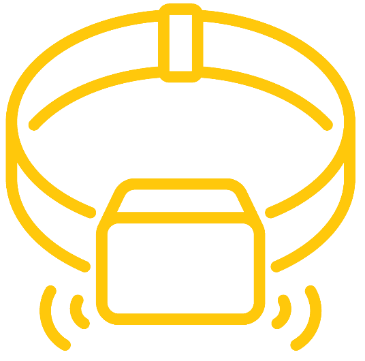 SURVIVAL
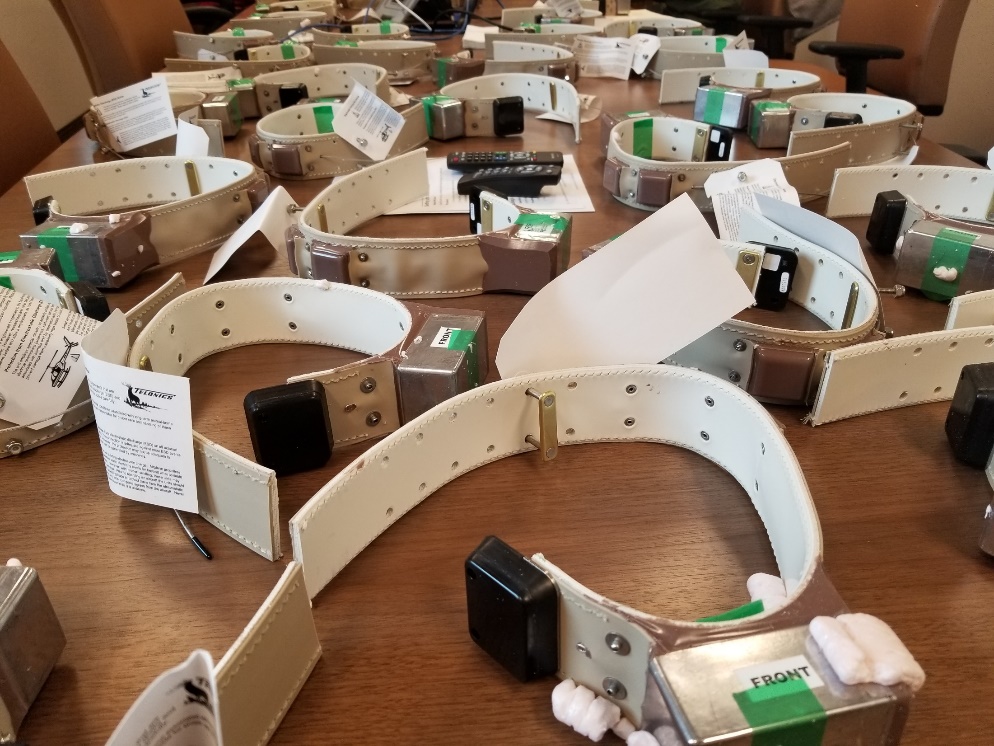 Better understand survival, including effects of different disease, habitat and predators
(this gray box is image/photo placeholder)
4x6
(this gray box is image/photo placeholder)
Learn about movement patterns, seasonal ranges, drivers of herd performance, effectiveness of habitat treatments and more
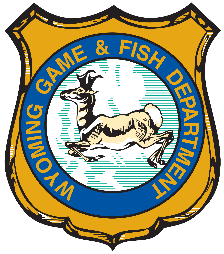 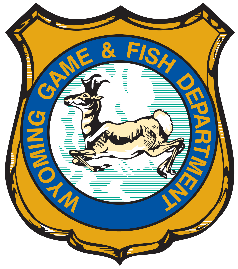 FOCAL HERDS
Launched Nov 2022
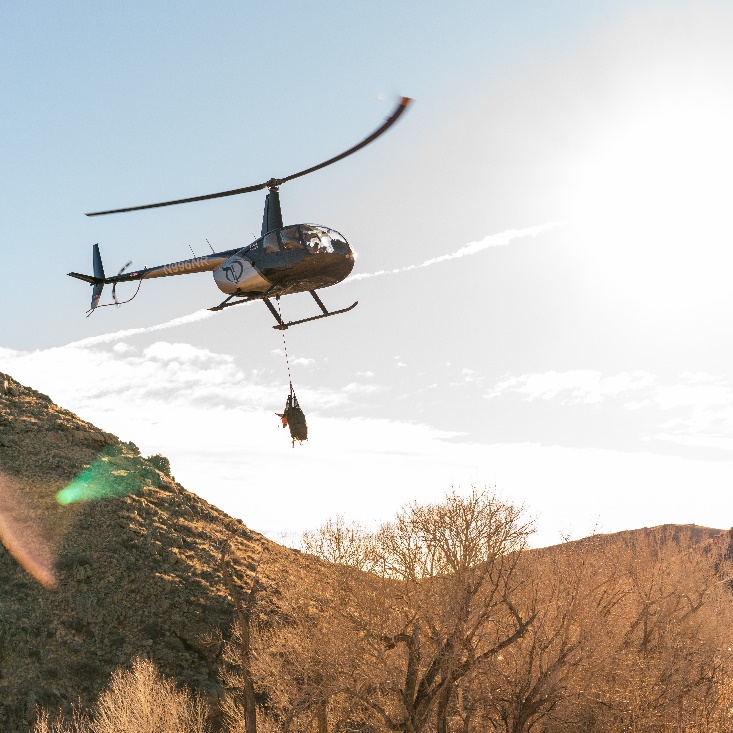 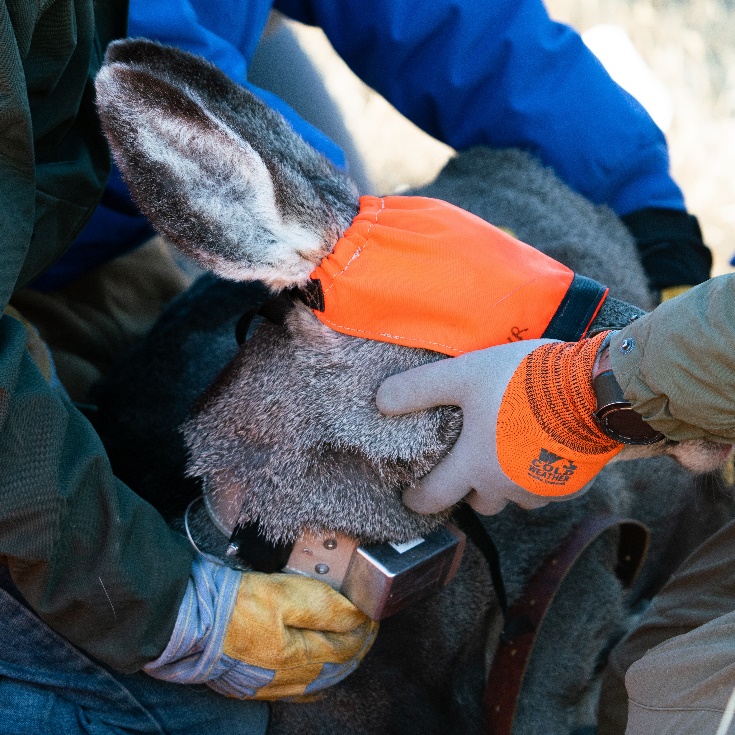 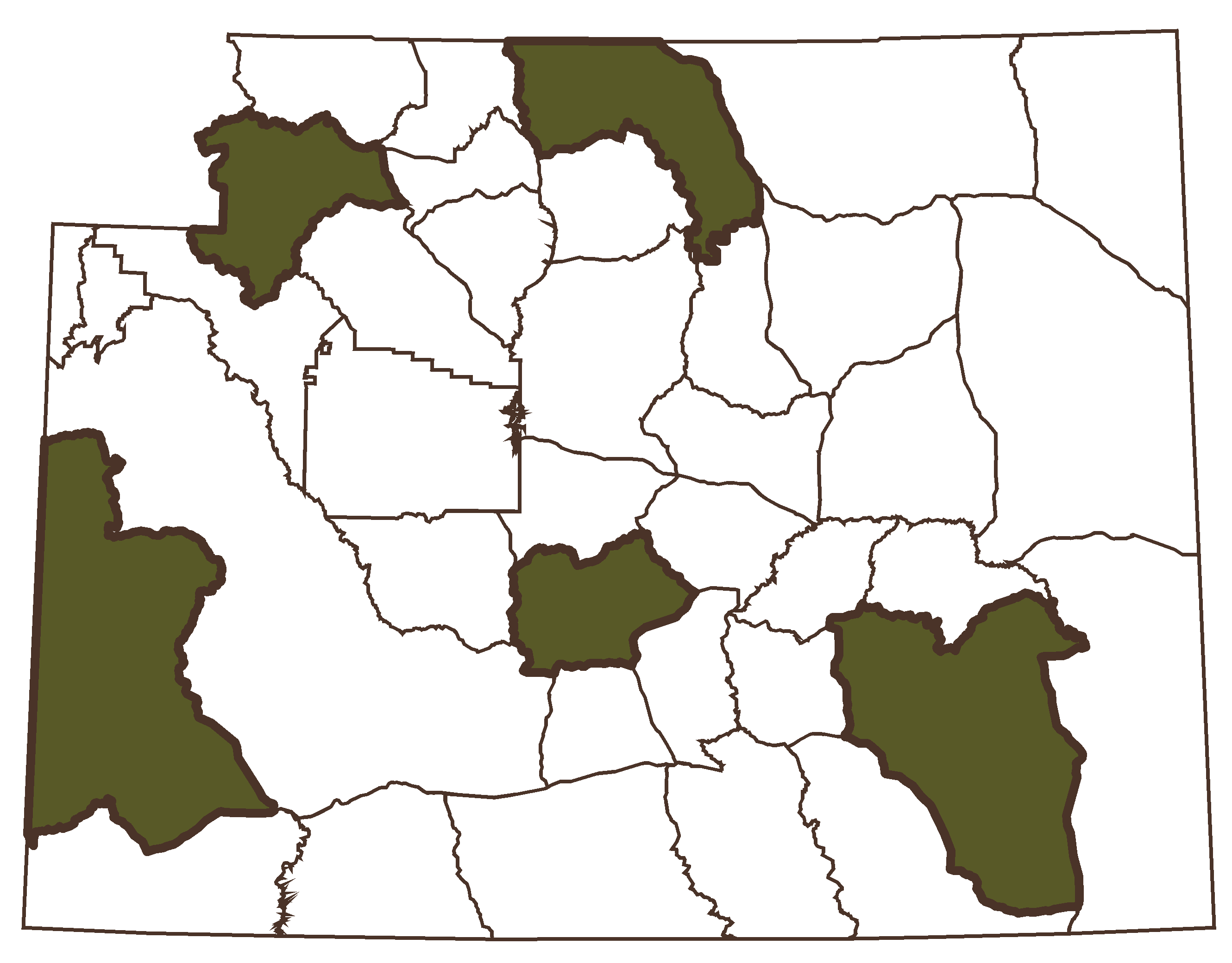 North Bighorn
Upper Shoshone
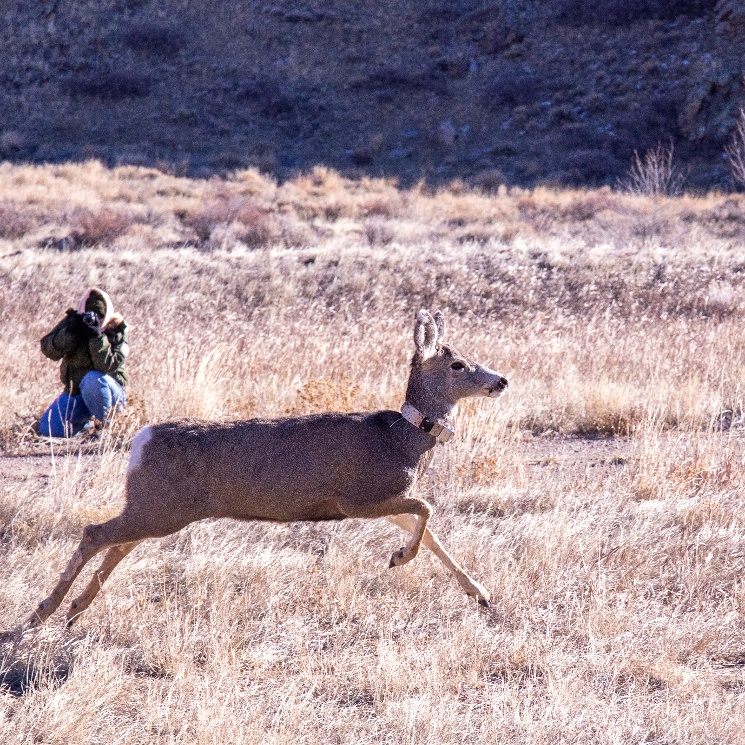 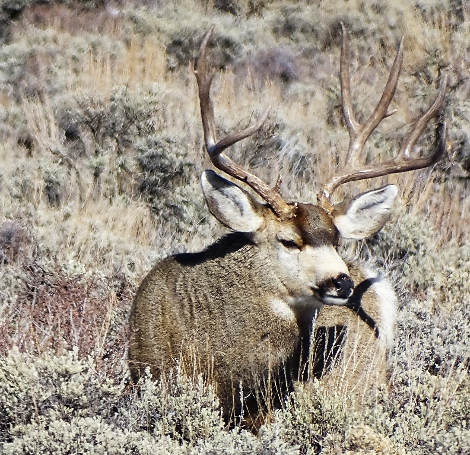 Wyoming Range
Sweetwater
Laramie Mtns.
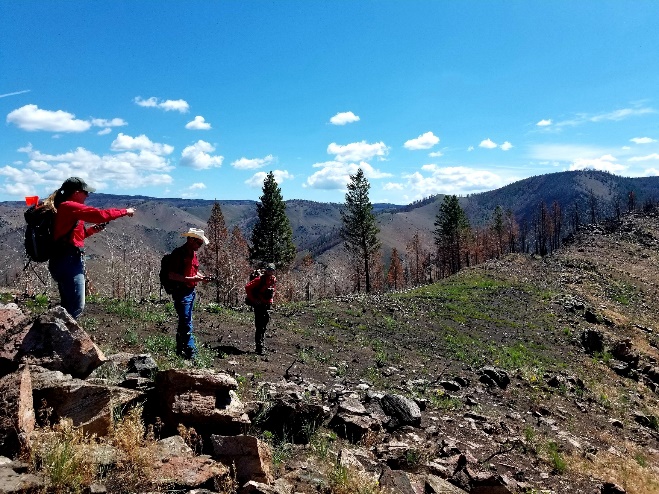 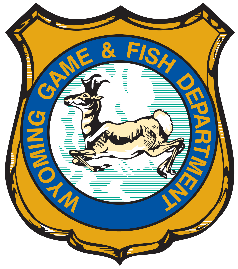 APPROACH

80 does, 30 bucks, 100 juveniles (6 month olds) marked in each herd

GPS technology
Captures Nov 2022 – Jan 2023
> 1,000 marked animals
6 direct mortalities (0.6%); 29 within 2 weeks (2.3%)
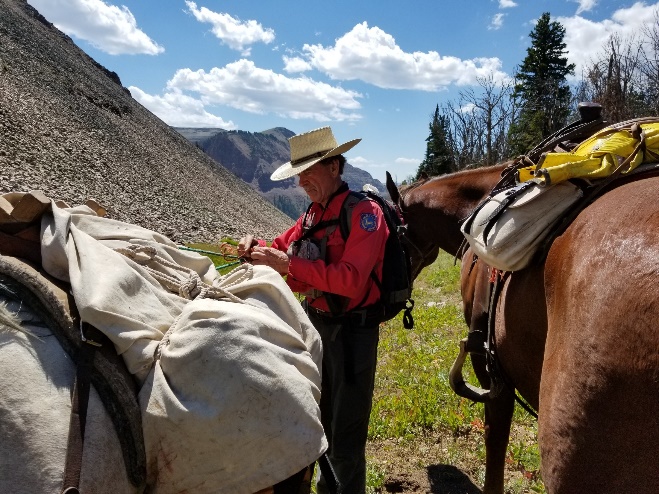 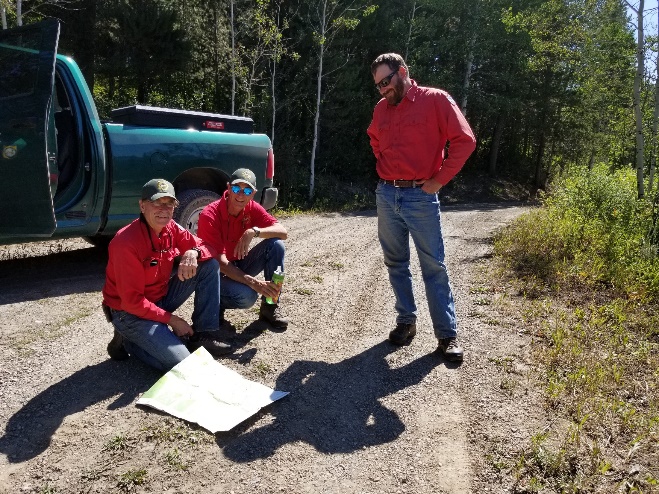 [Speaker Notes: 2022 direct mortality
Laramie Mountains: 2 animals (1 buck, 1 juvenile)
Sweetwater: 2 animals (2 bucks)
Wyoming Range: 0 animals

2023 direct mortality:
North Bighorn: 1 (Doe)
Upper Shoshone: 1 (Doe), We might want to check with Tony on their darting effort because it sounded like there may have been a few?

2022 capture related mortalities (16 total):
Laramie Mountains: 9 (1 Buck, 3 Does, 5 Juvenile)
Sweetwater: 5 (5 Juvenile)
Wyoming Range: 2 (1 Buck, 1 Juvenile)

2023 capture related mortalities (13 total):
North Bighorn: 8 (1 Buck, 3 Does, 4 Juvenile)
Upper Shoshone: 5 (1 Doe, 4 Juveniles)]
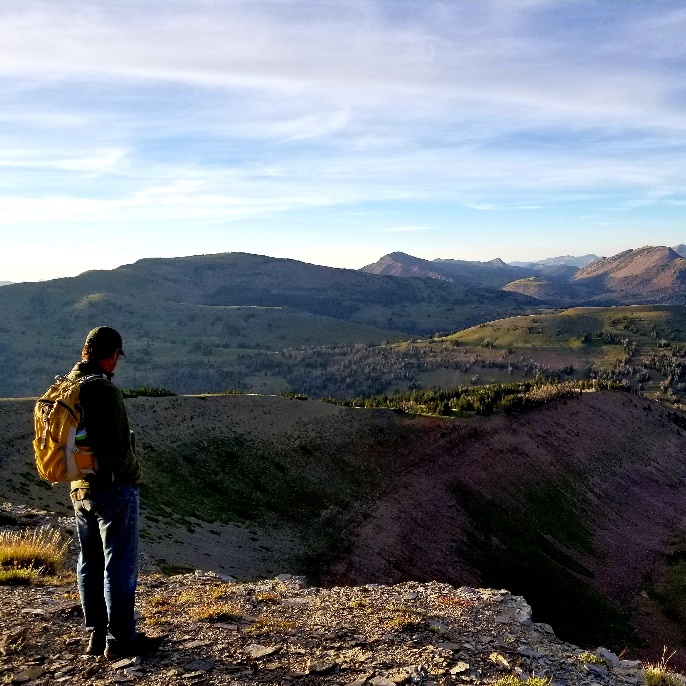 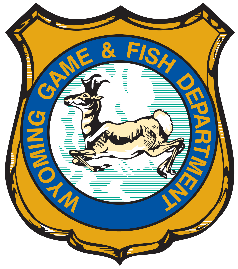 12 months
ALREADY LEARNING 
NEW THINGS

Dashboard
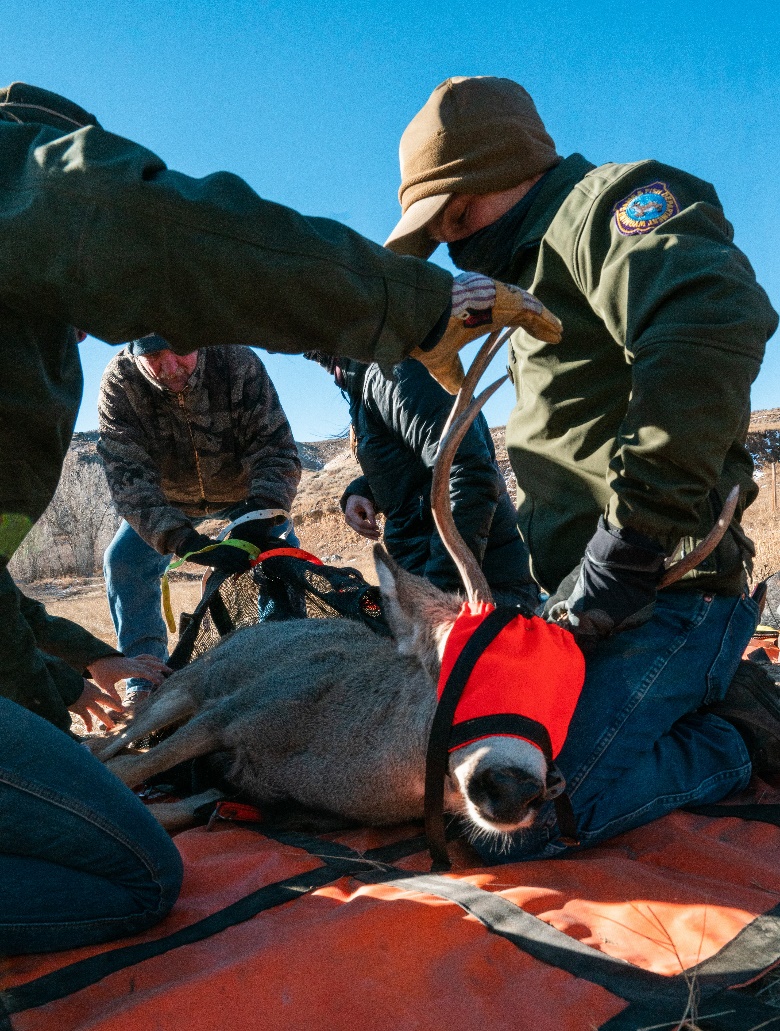 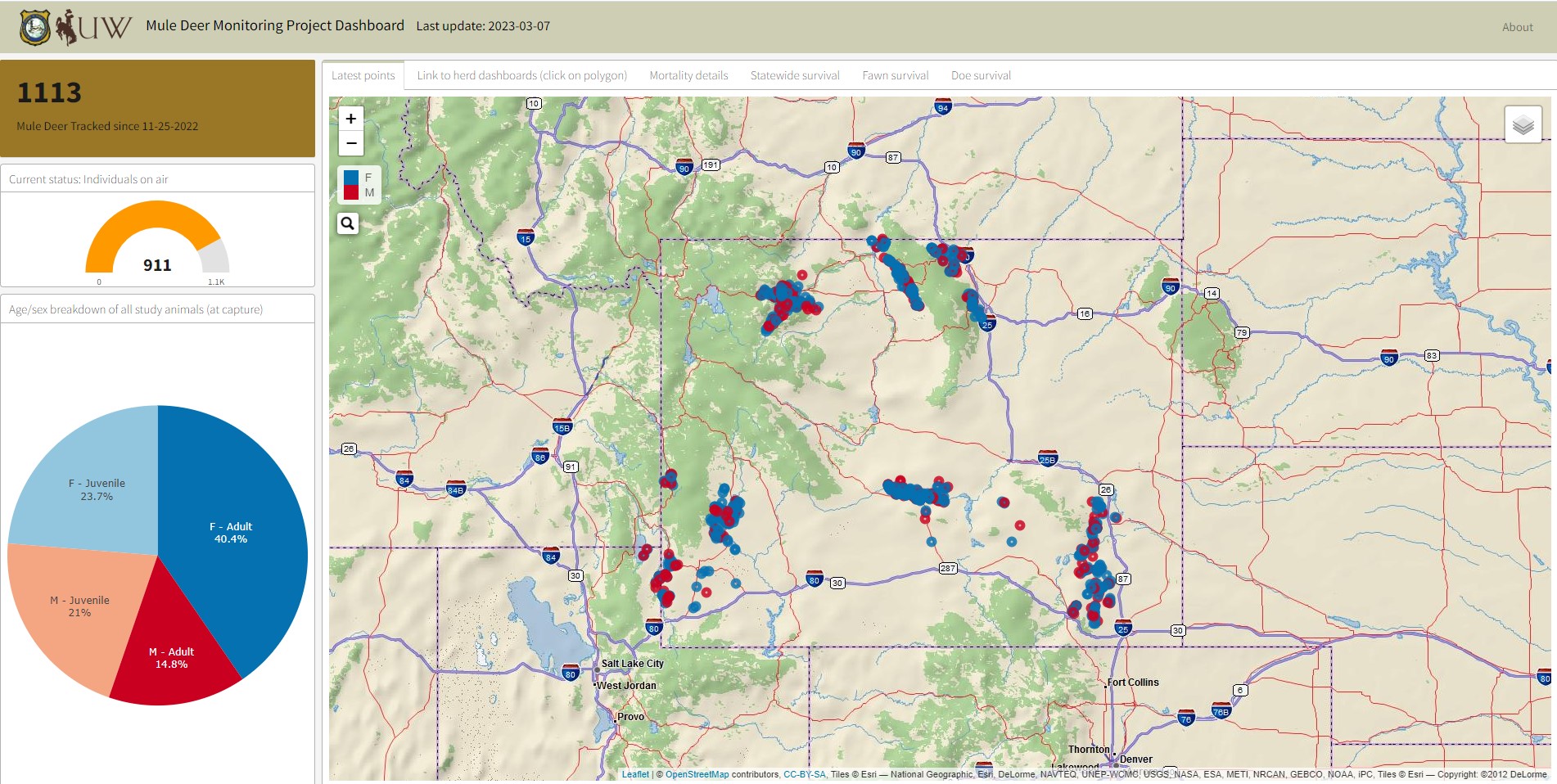 Deer tracked since 11.25
Capture composition
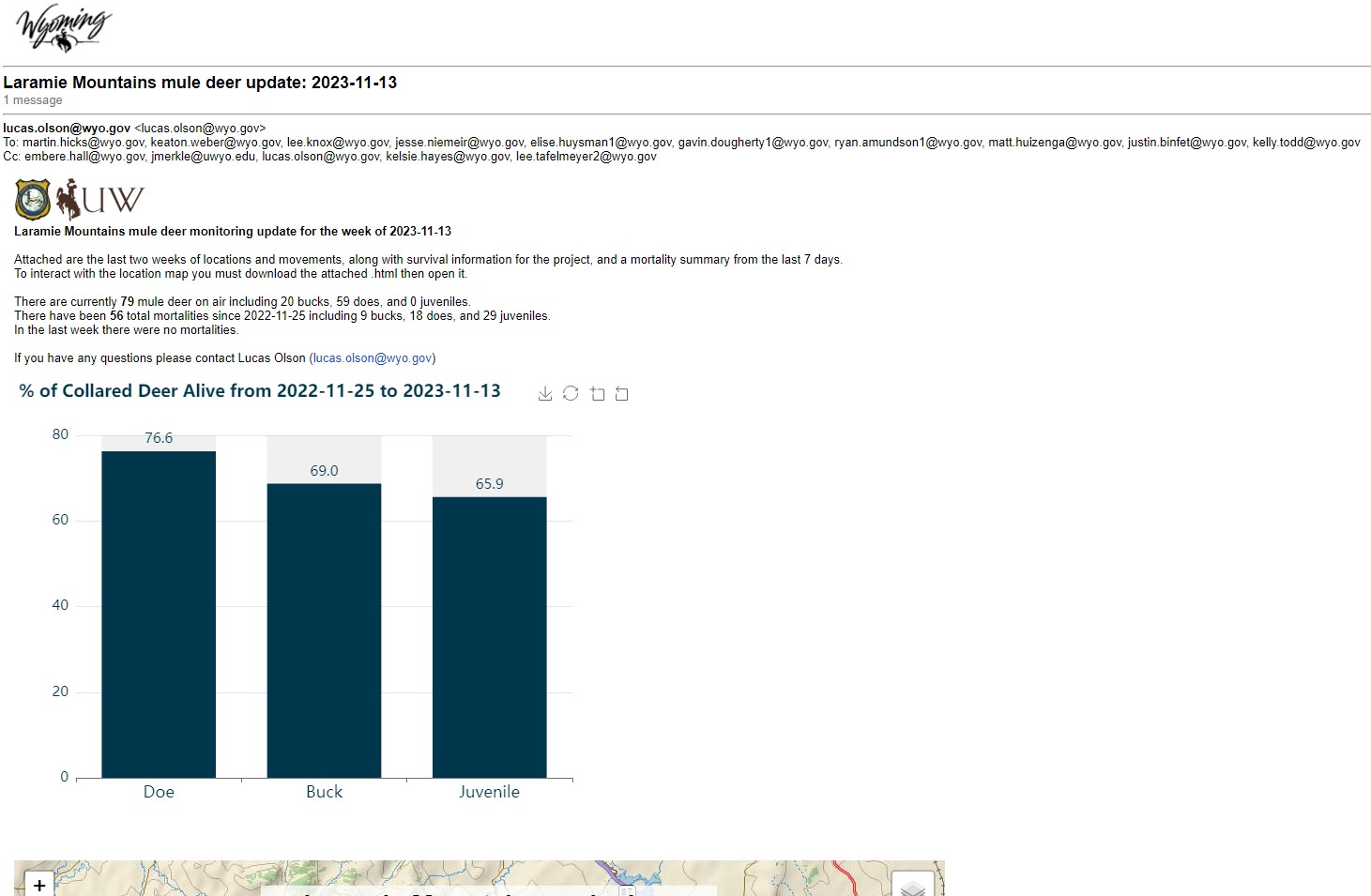 62% does     77-80%, wr 31%
64% bucks* 64-90%, wr 26%
42% juveniles 63%, sw 34%, wr 0%
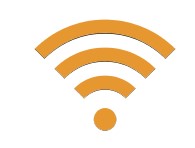 Statewide survival
[Speaker Notes: 429 animals on air]
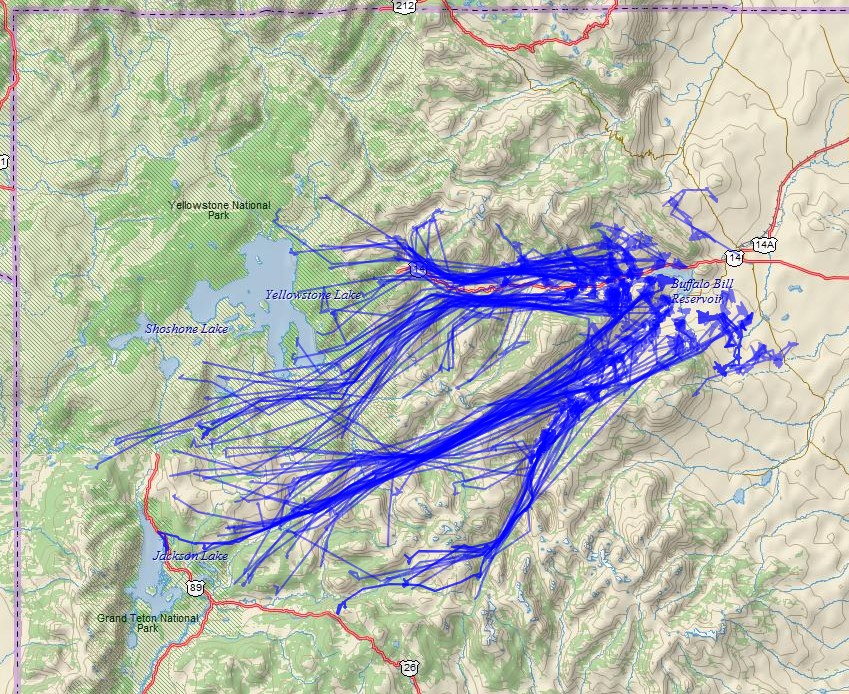 SOLAR EAR TAGS
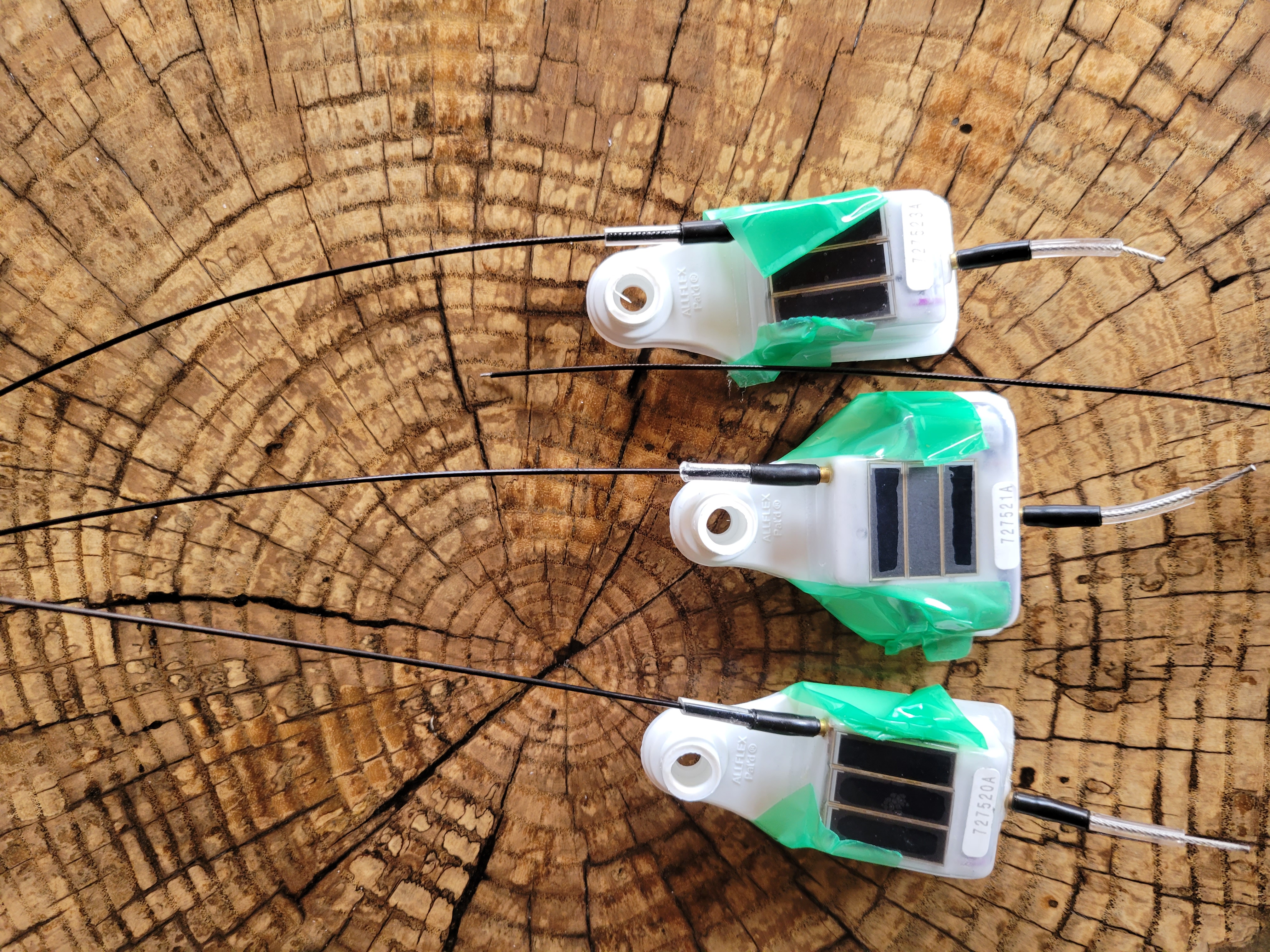 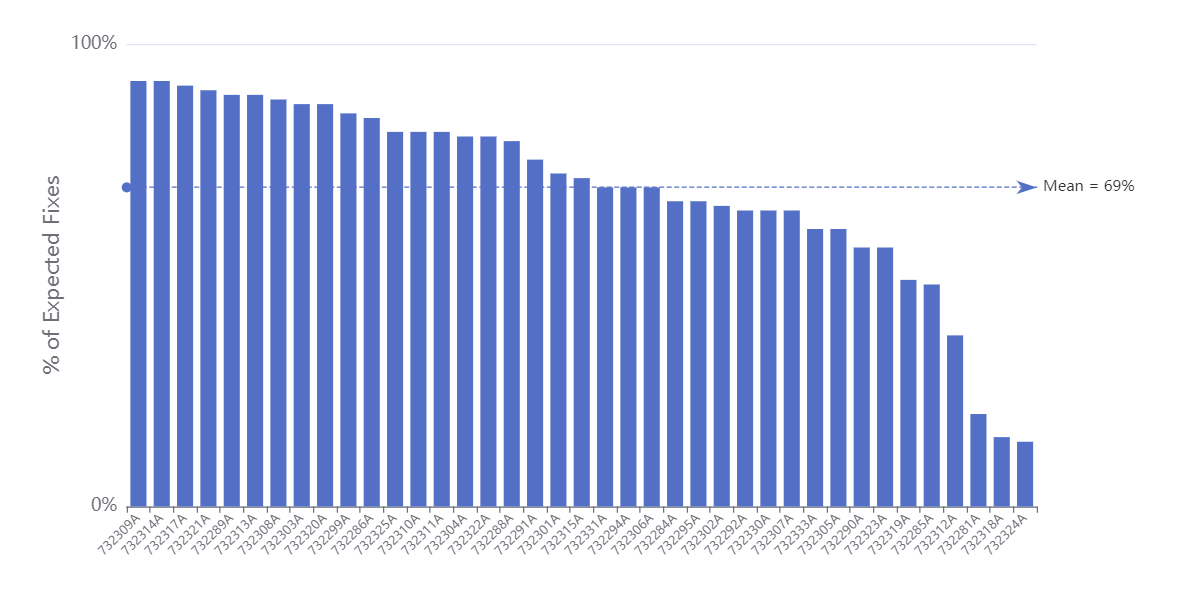 % of expected fixes
69%
(this gray box is image/photo placeholder)
4x6
Deployed 40 units (20 on adults, paired with GPS collars; 20 on juveniles)
(this gray box is image/photo placeholder)
Mean distance between paired points 18.7 m
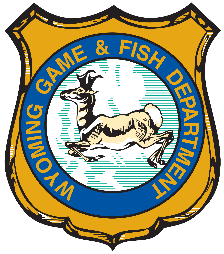 Predator Component
Cause-specific mortality
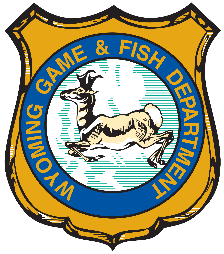 2 herds - Laramie Mountains & Sweetwater
Cutting edge pathology and field necropsy protocols 
Technician support
48 animals trimmed in – results forthcoming
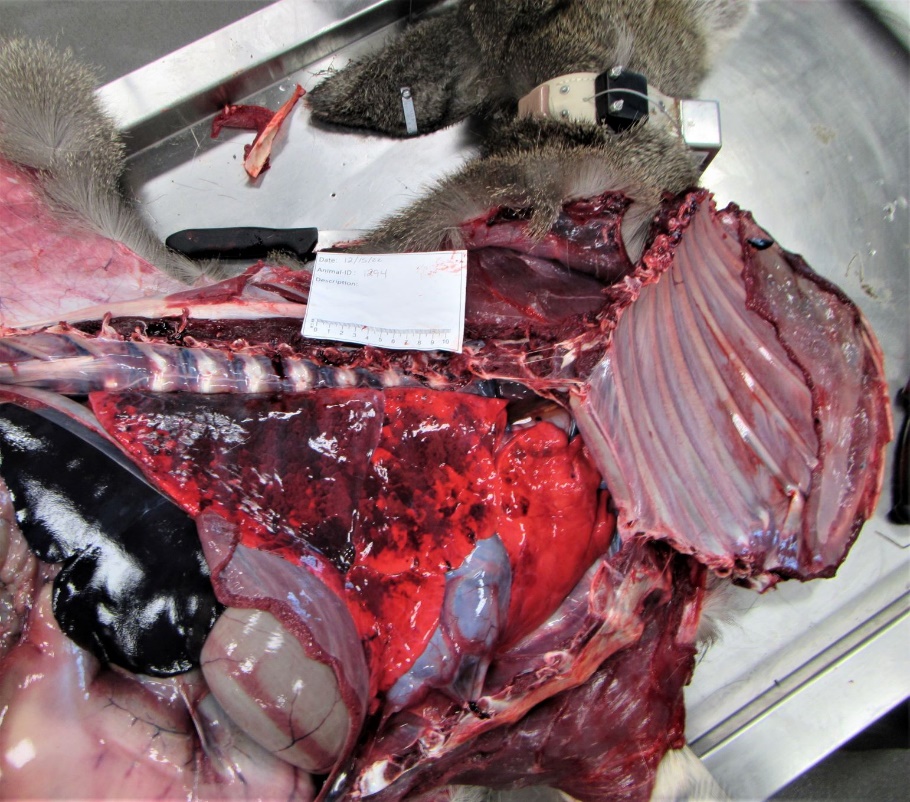 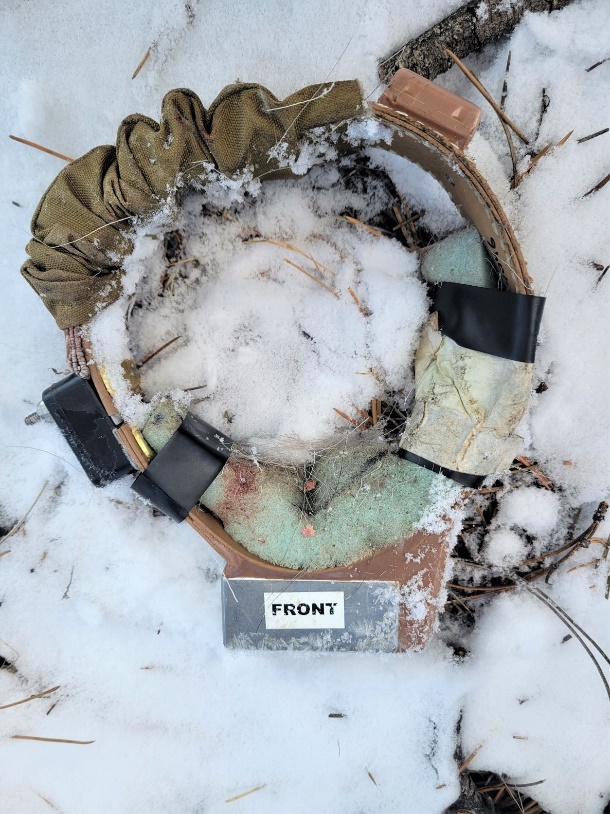 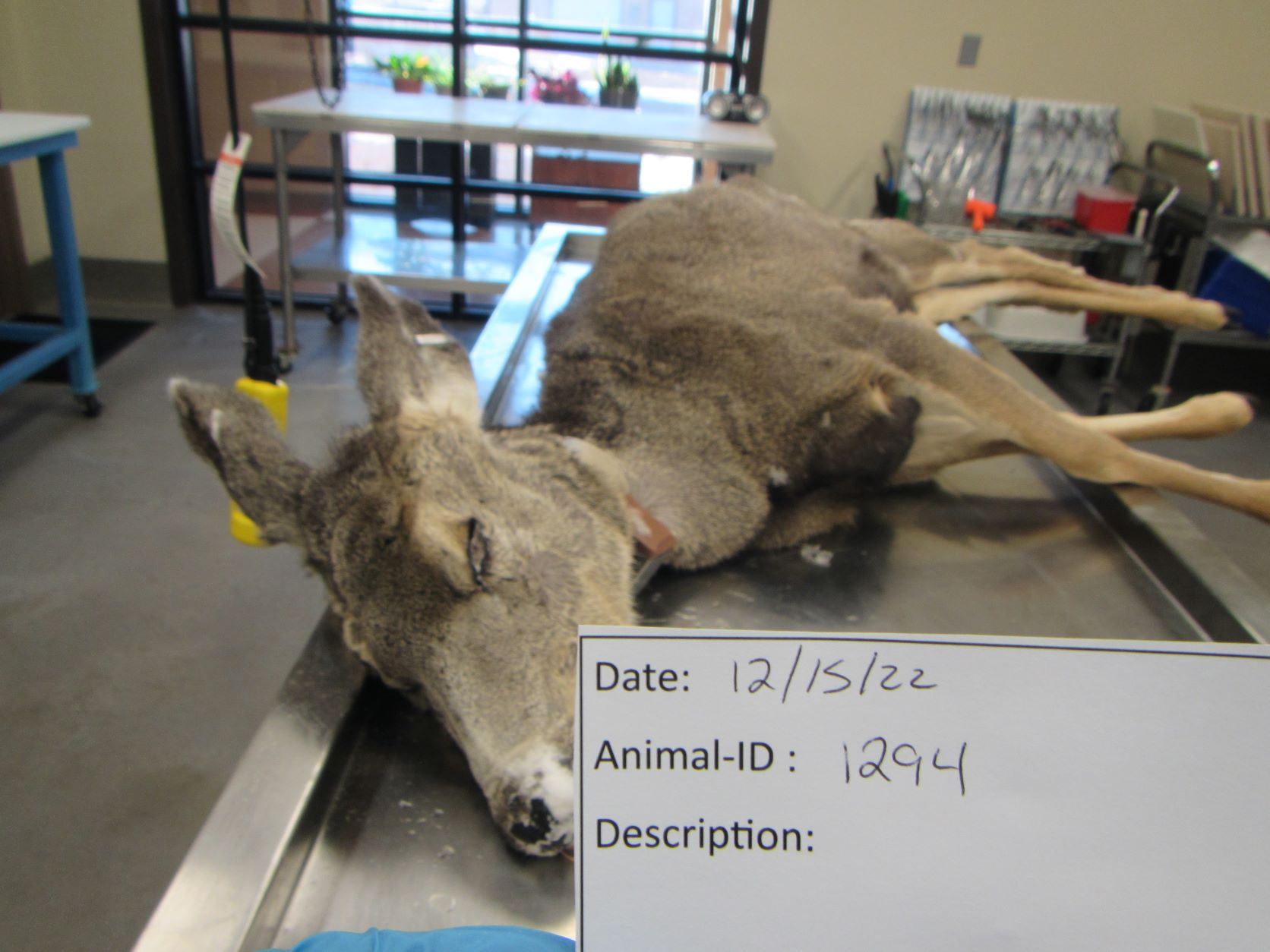 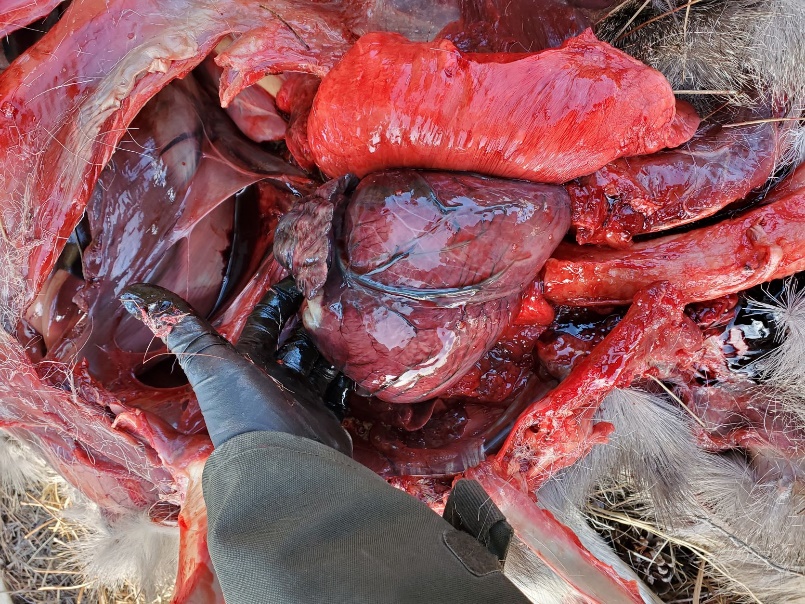 [Speaker Notes: CWD results]
2023-24 CAPTURESNov 27 – Feb 15
Biological samples: Juvenile weights, adult blood + feces
Technology: 40 solar tags (20 paired, 20 unpaired)
[Speaker Notes: Region meetings complete
Collars ordered (changes to sizing)]
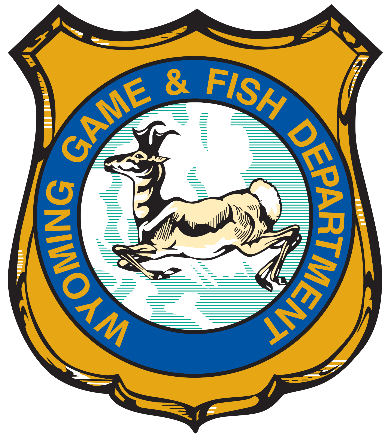 Questions
Embere Hall
Science, Research, and Analytical Support Unit 
Supervisor
embere.hall@wyo.gov
[Speaker Notes: Can include image as a background, if desired.]